Л.Н.Толстой
«Филипок».
Л.Н.Толстой
Филипок.
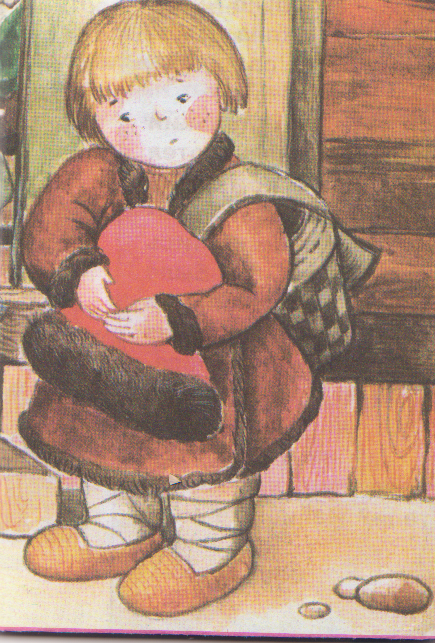 Пожелание
У каждого человека есть друзья детства, которые  идут с человеком по всей его жизни. Хорошо, если таким другом станет для тебя Л.Н.Толстой. Хорошо, если жизнь и книги Толстого помогут  и тебе в твоей жизни.
Словарная работа.
украдкой -      скрытно, незаметно                     слобода   -      большое село                                немой  -   лишенный способности говорить   коли      -     если                                                     полы  -   нижняя часть раскрывающейся одежды                                                                     сени -   помещение между крыльцом дома и жилым помещением
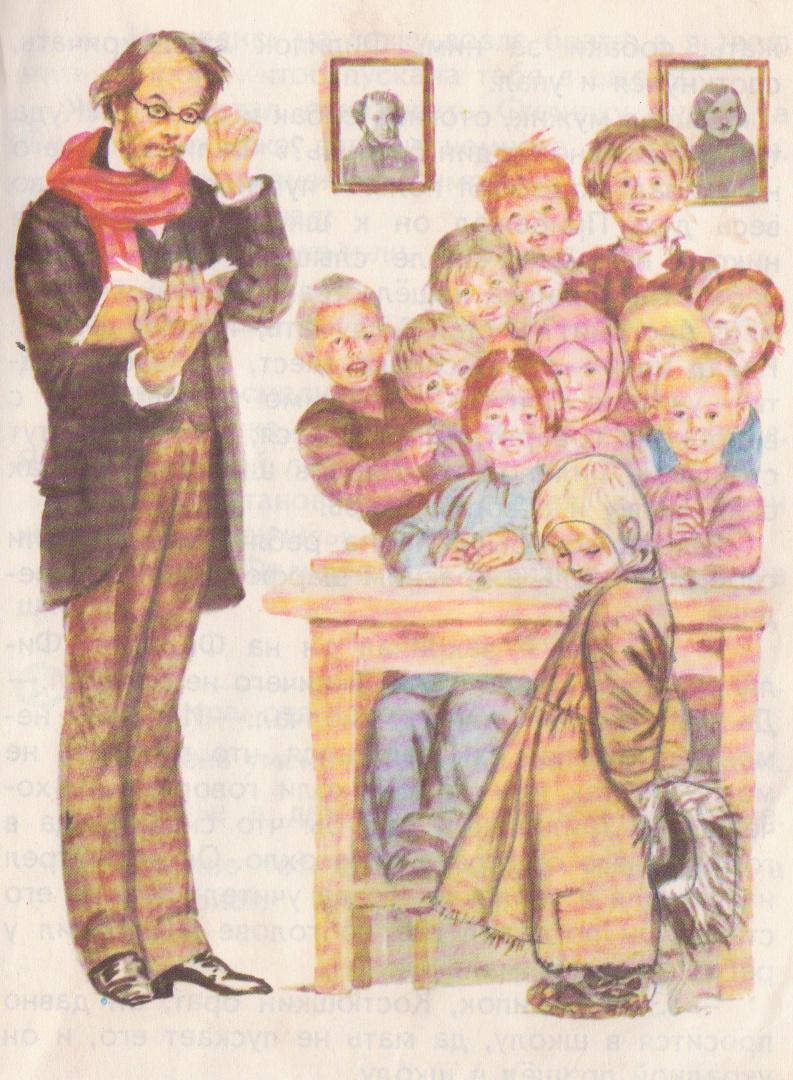 план
1. Филипок собирается в школу.                         2. Дорога в школу.                                                   3. Страх.                                                                        4.Филипок  складывает свое имя.